Em đã bao giờ trông thấy hay có một vật gọi là “nam châm” chưa? Bằng cách nào có thể xác định được vật đó là nam châm?
ST
Chắc hẳn ai trong số chúng ta cũng đã từng nhìn thấy nam châm. Vì nam châm rất phổ biến trong đời sống và có nhiều hình dạng khác nhau.
Muốn xác định vật đó có phải là nam châm hay không ta đưa lại gần vật bằng sắt. Nếu hút vật bằng sắt thì đó là nam châm.
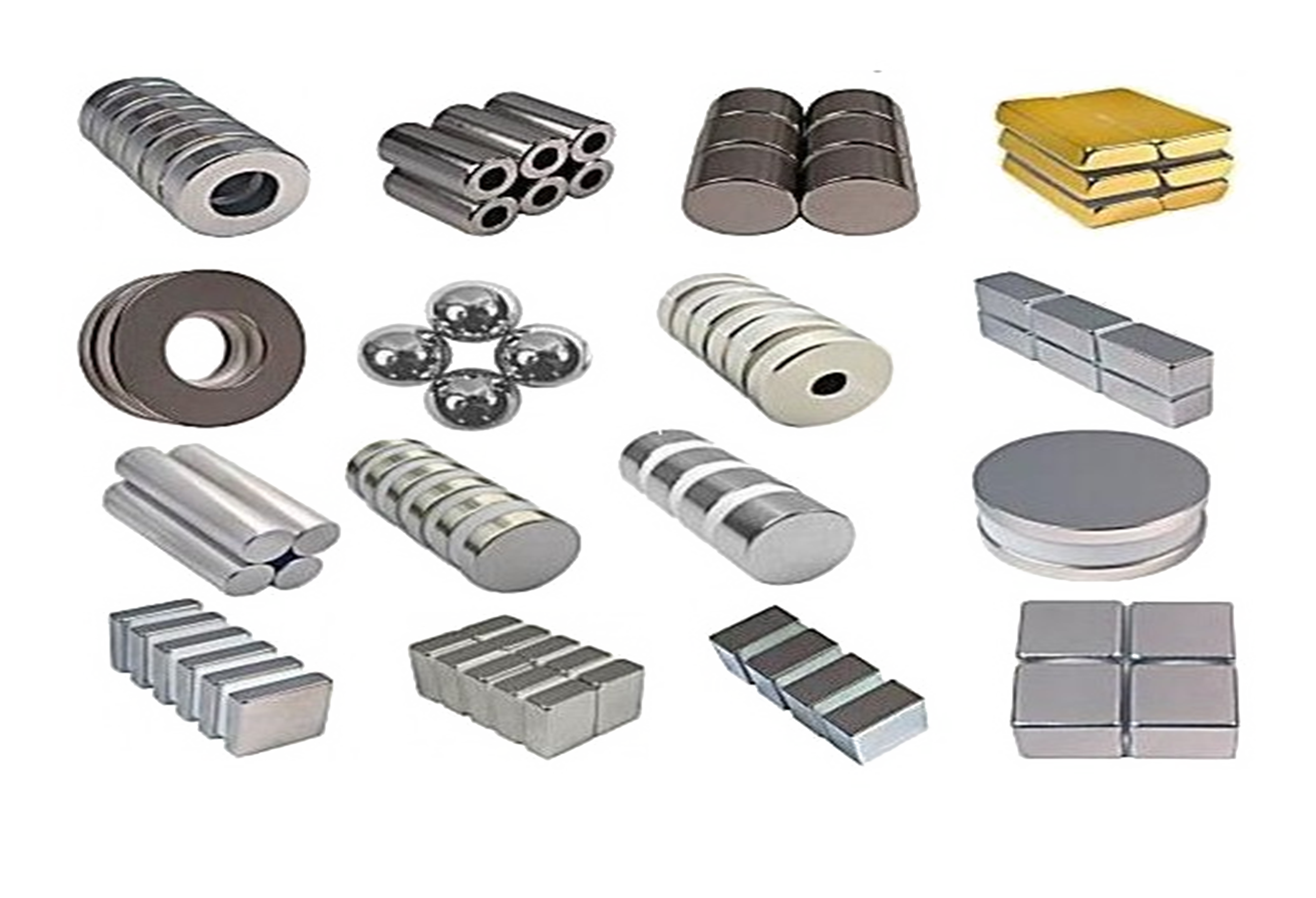 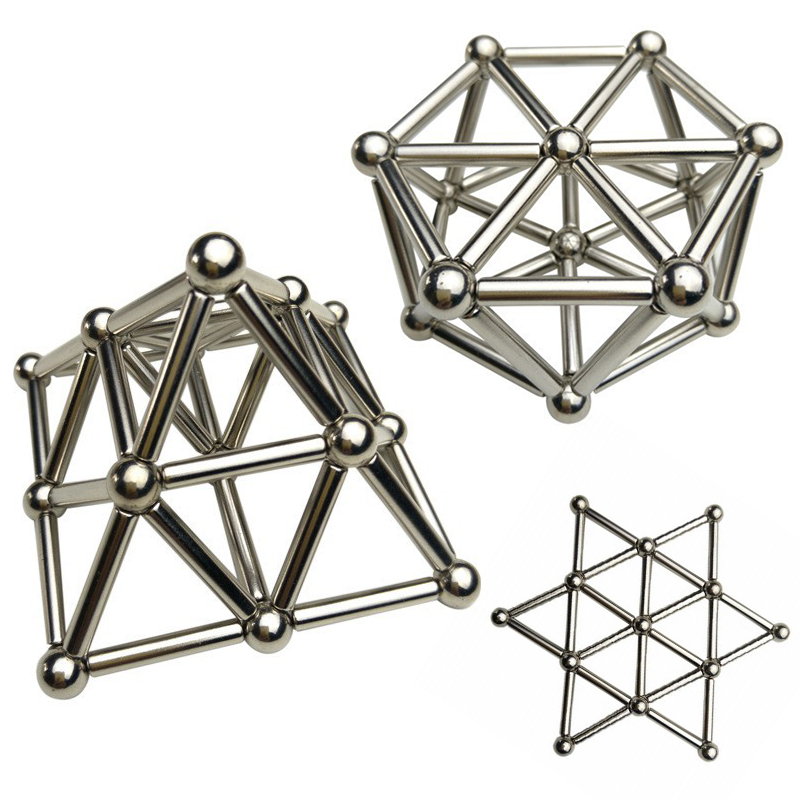 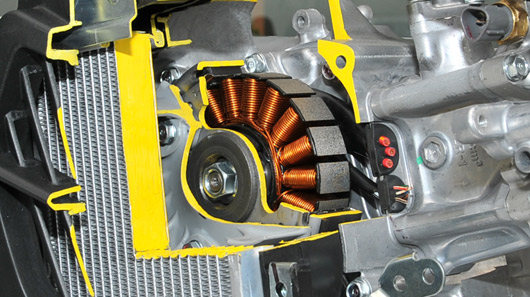 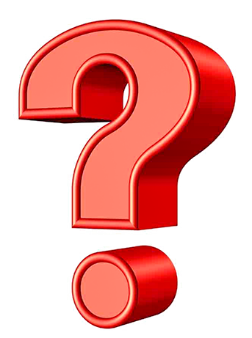 Nam châm có những tính chất  gì? Các nam châm có thể tương tác với nhau không?
CHƯƠNG IV: TỪ
BÀI 18: NAM CHÂM
TIẾT 1:
I. Nam châm là gì?
Nam châm được phát hiện khi nào ? chúng có đặc điểm gì và được sử dụng với mục đích gì?
II. Tính chất từ của nam châm
Dụng cụ: 1 nam châm thẳng, 1 nam châm chữ U, 1 kim nam châm có thể quay quanh 1 trục, 1 số vật nhỏ làm bằng sắt, thép, đồng, nhôm, gỗ
TN1: Đưa thanh nam châm thẳng và thanh nam châm chữ U lại gần các vật bằng sắt, thép , đồng, nhôm, gỗ( H 18.2)
a, Hai đầu thanh nam châm hút vật liệu nào và không hút vật liệu nào?
b, Các vật liệu ở đầu hay ở giữa của nam châm thì bị hút mạnh nhất ?
TRẢ LỜI:
a) Hai đầu nam châm hút vật liệu: sắt, thép, đồng, nhôm. Không hút vật liệu gỗ.
b) Các vật liệu đặt ở hai đầu của nam châm thì bị hút mạnh nhất.
TN2: Đặt một kim nam châm cân bằng trên một mũi nhọn (kim nam châm tự do) (Hình 18.3), quan sát hướng chỉ của hai đầu kim khi kim đã nằm cân bằng.
Đẩy nhẹ cho kim quay một góc nhỏ rồi buông tay, quan sát hướng chỉ của kim nam châm khi đã nằm cân bằng.
TRẢ LỜI:
- Kim nam châm chỉ hướng Bắc – Nam.
- Kim nam châm chỉ hướng Bắc – Nam.
1.Một đầu kim luôn chỉ hướng nào và đầu kia của kim luôn chỉ hướng nào (hướng Bắc hay hướng Nam)?
Một đầu của kim nam châm chỉ về phía Bắc địa lí gọi là cực Bắc. Đầu kia hướng về phía Nam địa lí gọi là cực Nam.
2. Từ các thí nghiệm trên có thể rút ra những tính chất gì của nam châm?
Tính chất của nam châm rút ra từ các thí nghiệm trên:
- Nam châm là vật có từ tính (hút được các vật bằng sắt và một số hợp kim của sắt).
 Kim nam châm khi đặt cân bằng trên mũi nhọn luôn chỉ hướng Bắc – Nam.
3. Dùng kim nam châm xác định các hướng đông tây nam bắc trong phòng học
Bước 1: Xác định hướng nam và hướng bắc bằng kim nam châm đặt cân bằng trên mũi nhọn. Sau đó đánh dấu vào tờ giấy.Bước 2: Xác định hướng Tây và hướng Đông theo quy tắc sau:
TIẾT 2:
III. Tương tác giữa hai nam châm
Treo thanh nam châm thẳng bằng hai sợi chỉ lên thanh ngang của giá đỡ, để cho thanh nam châm nằm cân bằng. Đưa một cực của thanh nam châm khác lại gần một đầu thanh nam châm được treo (Hình 18.4). Sau đó đưa cực kia của nam châm lại gần thanh nam châm được treo. Mô tả hiện tượng xảy ra.
Hiện tượng xảy ra:

+ Khi đưa một cực của thanh nam châm khác lại gần một đầu thanh nam châm được treo thì thấy chúng hút nhau.

+ Sau đó đưa cực kia của nam châm lại gần thanh nam châm được treo thì thấy chúng đẩy nhau.
Qua thí nghiệm có thể rút ra kết luận gì về tương tác giữa hai nam châm?
Tương tác giữa hai nam châm:

- Hai từ cực khác tên thì hút nhau

- Hai từ cực cùng tên thì đẩy nhau.
IV. Định hướng của một kim nam châm tự do
Thí nghiệm:- Đặt một kim nam châm tự do tại vị trí gần một nam châm thẳng (Hình 18.5). Xác định hướng của kim nam châm.- Đẩy kim nam châm lệch khỏi hướng vừa xác định rồi buông tay. Khi kim đã đứng yên, kim còn chỉ hướng lúc đầu nữa không? Làm lại thí nghiệm 2 lần và nhận xét.- Làm lại thí nghiệm trên ở vị trí khác của kim nam châm.
- Đặt một kim nam châm tự do tại vị trí gần một nam châm thẳng (Hình 18.5). Ta thấy kim nam châm chỉ hướng Nam – Bắc.
Đẩy kim nam châm lệch khỏi hướng vừa xác định rồi buông tay. Khi kim đã đứng yên, kim vẫn chỉ hướng như lúc đầu.
Từ thí nghiệm trên rút ra nhận xét gì về tác dụng của một nam châm lên một kim nam châm?
Kim nam châm đặt gần nam châm sẽ chịu tác dụng của nam châm làm cho kim nằm theo một hướng xác định.
TIẾT 3
Tài liệu được chia sẻ bởi Website VnTeach.Com
https://www.vnteach.com
Một sản phẩm của cộng đồng facebook Thư Viện VnTeach.Com
https://www.facebook.com/groups/vnteach/
https://www.facebook.com/groups/thuvienvnteach/
Câu 1: Khoanh tròn vào từ đúng hoặc sai các câu dưới đây nói về nam châm
TRẢ LỜI
Câu 2: Một thanh nam châm bị gãy làm hai thì:
A.Một nửa là cực Bắc, một nửa là cực Nam
B. Cả hai nửa đều mất từ tính
C. Mỗi nửa đều là một nam châm có hai cực Bắc Nam
D. Mỗi nửa đều là một nam châm và cực của mỗi nửa ở chỗ đứt gãy cùng tên
Đáp án C
Câu 3: Trái đất là một nam châm khổng lồ vì:
A.Trái đất hút mọi vật về phía nó
B. Kim của la bàn đặt trên mặt đất luôn chỉ theo hướng Bắc- Nam
C. Trái đất có Bắc cực và Nam cực
D. Ở trái đất có nhiều quặng sắt
Đáp án B
Câu 4: Mạt sắt đặt ở chỗ nào trên thanh nam châm bị hút mạnh nhất?
A. Ở phần giữa của thanh
B. Chỉ ở đầu cự Bắc của thanh nam châm
C. Chỉ ở đầu cực Nam của thanh nam châm
D. Ở cả hai đầu cực Bắc và cực Nam của thanh nam châm
Đáp án D
Câu 5: Khi nào hai thanh nam châm hút nhau ?
A. Khi hai cực Bắc để gần nhau.
B. Khi hai cực Nam để gần nhau.
C. Khi để hai cực khác tên gần nhau
D. Khi cọ sát hai cực cùng tên vào nhau
Đáp án C
Câu 6 : Đặt kim nam châm trên giá thẳng đứng như hình sau. Khi đứng cân bằng, kim nam châm nằm dọc theo hướng nào?
A. Đông – Tây
B. Đông bắc - Tây nam
C. Bắc – Nam
D. Tây bắc - Đông Nam
Đáp án C
Câu 7 : Trong bệnh viện, các bác sĩ phẫu thuật có thể lấy các mạt sắt nhỏ li ti ra khỏi mắt của bệnh nhân một cách an toàn bằng dụng cụ nào sau đây?
A. Dùng kéo.
B. Dùng kìm.
C. Dùng nam châm.
D. Dùng một viên bi còn tốt.
Đáp án C
Câu 8: Một nam châm thẳng không đánh dấu cực bằng những cách nào để xác định được cực bắc và cực nam của nam châm đó?
Cách 1:Treo thanh nam châm lên giá đỡ bằng một sợi dây không soắn và đặt ở xa các vật liệu từ khác để nam châm cân bằng đầu nào quay về hướng bắc thì đó là cực bắc, đầu còn lại là cực nam
Cách 2:Dùng kim nam châm thử( đã biết cực của kim nam châm)đưa lại gần một đầu của thanh nam châm . Nếu cực bắc của kim nam châm hướng về đầu này thì đó là cực nam của thanh nam châm , cực còn lại cực Bắc
Cách 3: Dùng một thanh nam châm khác ( đã biết cực) đưa một đầu của thanh nam châm đã biết cực lại gần một đầu của thanh nam châm cần xác định cực. Dựa vào tính chất của nam châm sẽ xác định cực bắc và cực nam của thanh nam châm
Câu 9: Có hai thanh thép luôn hút nhau bất kể đưa các đầu nào của chúng lại gần nhau. Có thể kết luận được rằng một trong hai thanh này không phải là nam châm không?
Trả lời 
Có thể kết luận một trong hai thanh này không phải là nam châm. Bởi vì nếu cả hai đều là nam châm thì đổi đầu, chúng sẽ đẩy nhau.
Câu 10: Có một số quả đấm cửa làm bằng đồng và một số quả làm bằng sắt mạ đồng. Hãy tìm cách phân loại chúng.
Trả lời 
Đưa các quả đấm cửa lại gần thanh nam châm. Nếu quả đấm nào bị thanh nam châm hút thì nó được làm bằng sắt mạ đồng còn quả đấm cửa nào không bị thanh nam châm hút thì đó là quả đấm làm bằng đồng.
Một số ứng dụng của nam châm
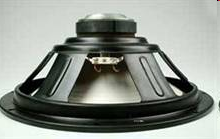 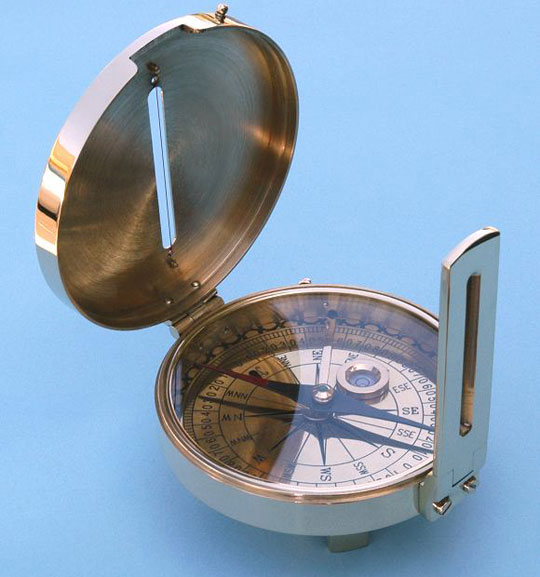 Loa điện
La bàn
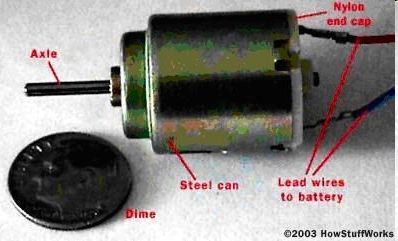 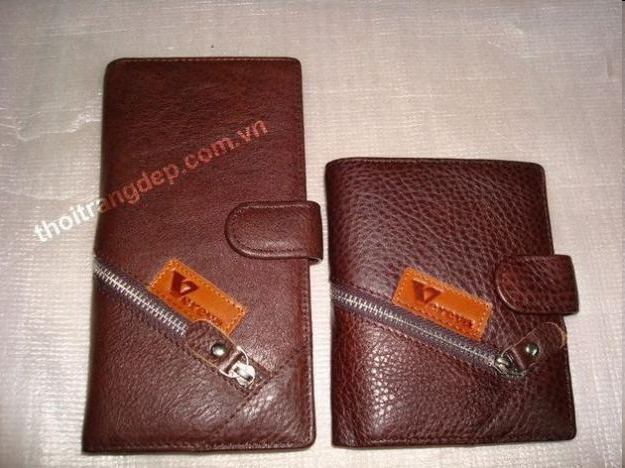 Bóp, ví
Động cơ điện
Giải thích được việc dùng khối nam châm có kích thước lớn sức hút mạnh để dọn rác sắt vụn dưới lòng sông, lòng kênh.
Dùng khối nam châm có kích thước lớn, sức hút mạnh để dọn rác sắt vụn dưới lòng sông, lòng kênh vì nam châm càng lớn thì từ tính càng mạnh có thể hút được nhiều vật sắt vụn dưới lòng sông, lòng kênh.
Yêu cầu: mỗi bạn về nhà tìm hiểu 5 loại nam châm  khác nhau